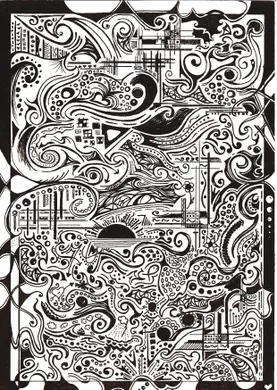 KS5 – Year 12

BTEC Level 3 National Extended Certificate in Engineering

Bridging Course
The aim of these tasks is to prepare you for the course that you will be completing over the next two years.
Deadline: Week beginning 9th September 2024
BTEC Level 3 National Extended Certificate in Engineering
Course Structure

BTEC Engineering – Extended Certificate
360 Guided Learning Hours (equivalent to 1 A-Level)
4 Units across 2 years
2 Externally Assessed Units 
Unit 1 – 2hr Formal Exam
Unit 3 – 8hr Assessment under Exam Conditions
2 Internally Assessed Units
Unit 2 & Unit 9 Controlled Assessment



Units Delivered

Unit 1
Engineering Principles - Learning to apply key mathematic and physics principles to engineering problems.

Unit 2
Delivery of Engineering Processes as a Team - Planning and manufacturing an engineering product as a manufacturing team.

Unit 3
Engineering Product Design and Manufacture - Identifying the key criteria for successful engineering design and producing appropriate design solutions and planning.

Unit 9
Work Experience in the Engineering Sector - Carrying out a period of work experience at a chosen company to gain industry specific skills and experience.
BTEC Engineering
Bridging Course - Unit Tasks
Unit 1 - Engineering Principles (Mathematics)
Mathematics and physics are a major part of all areas of life and are of particular importance in engineering. The mathematics and physics you will be asked to tackle in this course will be mostly based on practical issues in engineering. The standard of work will be at A Level standard but you will study a narrower range of topics.
 
Task 1 
In Engineering you regularly have to deal with very large or very small numbers. To make these easier to deal with engineering notation is used. (note that centi and deci are not commonly  recommended engineering multipliers. 
Place these prefixes in order of size and include the multiplier they represent. (For example kilo means x1000, it is bigger than milli which means x0.001)
        tera                    mega                    milli                    giga 		
        micro                   kilo                    nano                    pico
BTEC Engineering
Bridging Course - Unit Tasks
BTEC Engineering
Bridging Course - Unit Tasks
Unit 1 Engineering Principles (Electronics)

Many engineering projects depend on electronic devices as part of their operation. Both alternating current and direct current circuits are investigated. Three of the common rules applying to DC electronic circuits are resistors in parallel, resistors in series and Ohms law. The first 2 explain how to calculate equivalent resistances and the third describes the relationship between current, voltage and resistance. 

Task
Using existing knowledge or by searching the BBC Bite-size site for information on Ohms law calculate the following:

A 9V battery is used to power a circuit consisting of two 1K resistors in parallel. What is the current flow?

A 9V battery is used to power a circuit consisting of two 1K resistors in series. What is the current flow?

An LED has a working voltage of 2V and should be limited to a maximum current of 20mA. What is the theoretical value of the resistor needed if it is to be powered by a 9V battery?

The LED above is to be used in a car. It will therefore be powered by a 12V battery. What theoretical value resistor will now be required?
BTEC Engineering
Bridging Course - Unit Tasks
Unit 1 Engineering Principles (Physics)

Mathematics and physics are a major part of all areas of life and are of particular importance in engineering. The mathematics and physics you will be asked to tackle in this course will be mostly based on practical issues in engineering. The standard of work will be at A Level standard but you will study a narrower range of topics.

Task 1

The diagram represents the tension forces acting on a single point in a structural framework.









Calculate the magnitude and direction (from the horizontal) of the resultant force for the system of coplanar forces shown in the diagram. 
 
Magnitude…………………………………………………………………………………
 
Direction……………………………………………………………………………………
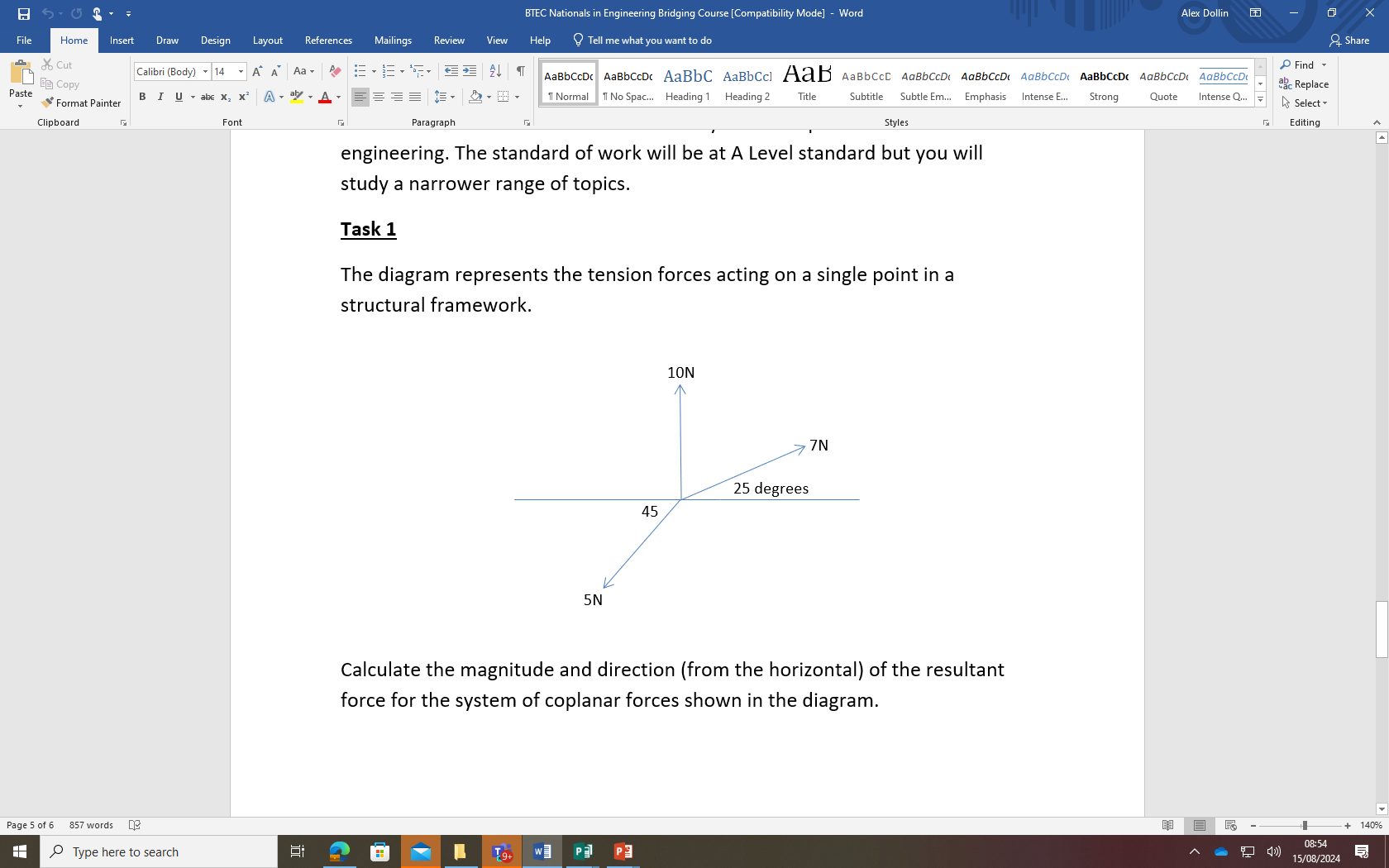 BTEC Engineering
Bridging Course - Unit Tasks
Task 2

A dam is being built to retain water on the River Severn.
The retaining wall for a dam is 10 m high and 5 m wide.
Assume the density of water is 1000 kg/m3. 











Calculate the hydrostatic thrust on the dam.
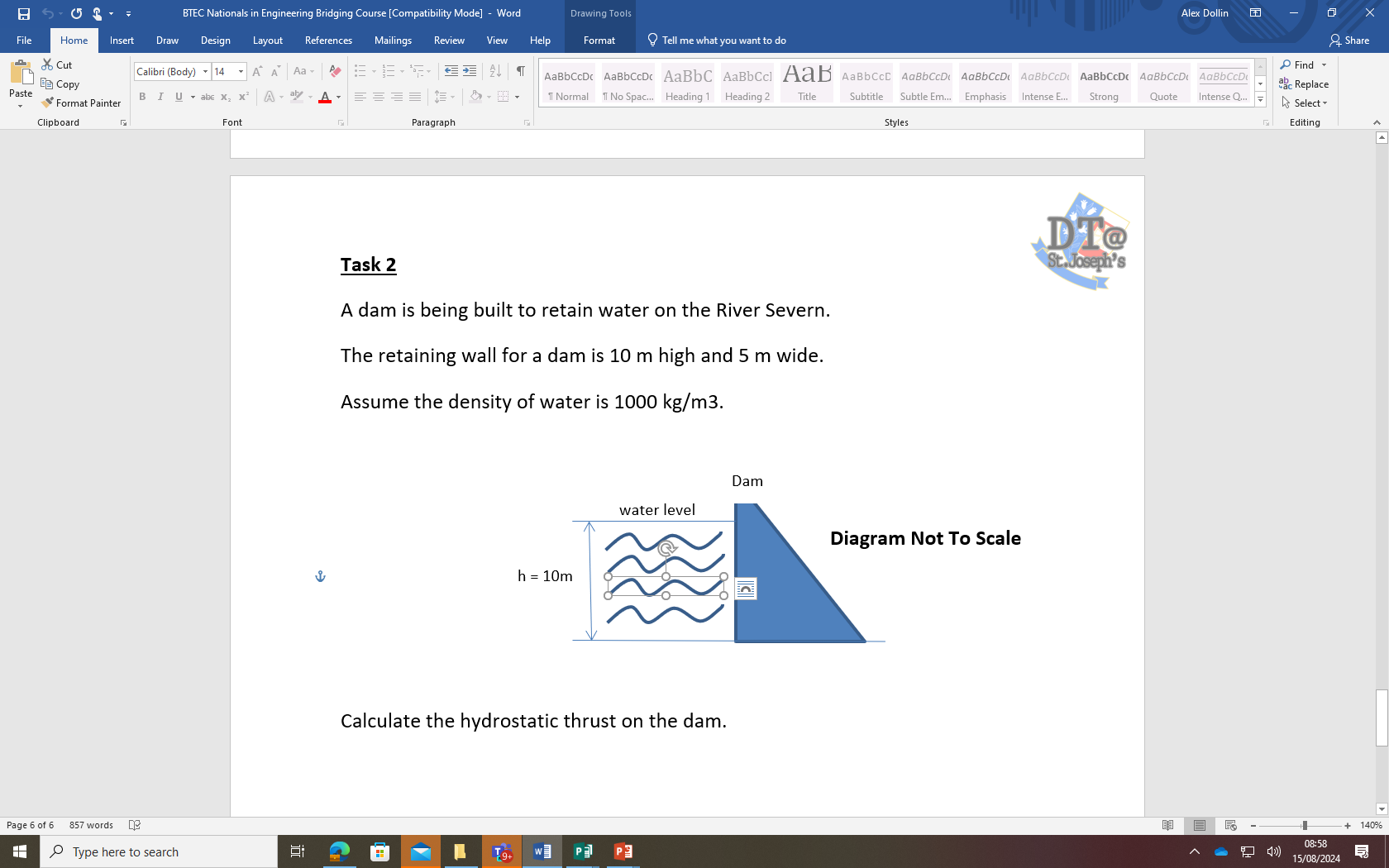